1
Clarifying Roles of Leaders -Board Liaisons
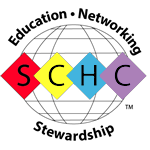 Prepared January 2014
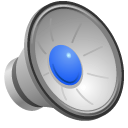 2
Introduction
Prepared January 2014
[Speaker Notes: BM:  Congratulations!  I hear you’ve just been appointed as a board liaison to a committee – do you have any questions about what this means and about how you’ll function in your new role?]
3
What does a board liaison actually do?
Prepared January 2014
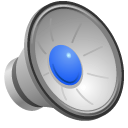 [Speaker Notes: NBL:  Yes, I do!  Where do I begin in this new role as a board liaison?
BM:  As the new board liaison, you are going to be the conduit of communication from the committee to the Board and from the Board back to the committee.  The first step in being successful in this role is getting to know and developing a working relationship with your committee chair.  You’ll want to talk regularly, but especially leading up to the spring and fall face-to-face meetings.  You’ll need to know what the chair has planned for those meetings and find out how you can assist him or her with preparations leading up to the meeting or at the meeting itself.]
4
As a “conduit of communication” what will I be communicating?
Prepared January 2014
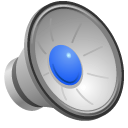 [Speaker Notes: NBL:  If I’m to be a “conduit of communication,” what kinds of things will I be relaying to the Board from the committee, or from the Board back to the committee?
BM:  Basically, any activity that the committee is undertaking should be considered as to whether or not the Board needs to be aware of it.  One example would be proposals from the committee – you will present, or help the chair present, committee proposals to the Board.  You’ll help the committee with preparation of proposals if they need this type of assistance, and then get feedback from the Board back to the committee once the Board has seen a proposal.  You’ll want to be sure to understand what the committee has submitted so that you can answer any questions from the Board.]
5
Is there anything I need to read to help me prepare for this role?
Prepared January 2014
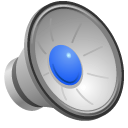 [Speaker Notes: NBL:  Are there any written materials I could read to help me prepare for this role?
BM:  Yes, you can read the committee standard practices so you understand how the committee functions, and also the SCHC by-laws.  These two documents will help you assist the committee with SCHC policy matters.]
6
What if the committee chair is not very experienced, or if we get a new chair?
Prepared January 2014
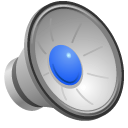 [Speaker Notes: NBL:  What if the chair of the committee is not very experienced, or if we get a new chair?  
BM:  When a new chair is appointed, or if the current chair needs some help, you should plan on mentoring the chair in his or her responsibilities.  Certainly, you’ll want to make sure the chair has copies of the standard practices and the society by-laws and has a clear understanding of the expectations of a committee chair.  If the chair of your committee is not meeting the expectations of the Board, it will be your role to help that person understand the role better.]
7
What if the Board has concerns about the job the committee is doing?
Prepared January 2014
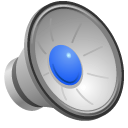 [Speaker Notes: NBL:  What if the Board has concerns about the job the committee is doing?
BM:  You will be the one to make recommendations to enhance the functioning of the committee.  You won’t be alone!  You can always come to the Board for direction with improving the performance of your committee!  If there are problems with the way the committee is functioning, you should make sure that the society president is aware of any such problems.]
8
What if I can’t make it to all of the committee meetings?
Prepared January 2014
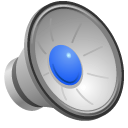 [Speaker Notes: NBL:  What if I can’t make it to all of the committee meetings?
BM:  It’s pretty important that the liaison attend the committee meetings.  An occasional missed meeting is not the end of the world, but be sure to check in with the committee chair before and after the meeting to stay on top of the committee’s activities and to find out whether there is anything specific that needs to be communicated to the Board.]
9
Will I be expected to report in at all Board meetings?
Prepared January 2014
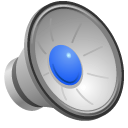 [Speaker Notes: NBL:  Will I be expected to report in at all Board meetings?
BM:  That is really up to you and the Board chair.  Some committees may need to have a standing report on the Board agenda.  Others may only wish to report in at occasional meetings as the need arises.  Just make sure that important committee news and activities, and committee proposals, get reported to the Board.]
10
Can I vote when something is voted on by the committee?
Prepared January 2014
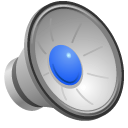 [Speaker Notes: NBL:  Can I vote when something is voted on by the committee?
BM:  You are welcome to participate as a full working and voting member of a committee.  It’s really your call as to how involved you are as a committee member. I think that committee work is rewarding, and I’ll be surprised if you don’t want to participate fully!]
11
Thank you and good luck!!!
Prepared January 2014
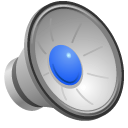 [Speaker Notes: BM:  Don’t be afraid to reach out to your fellow board members if you have any more questions about your new role.  Good luck and enjoy your new position!
NBL: Thanks!  I look forward to starting my new role as a board liaison!]